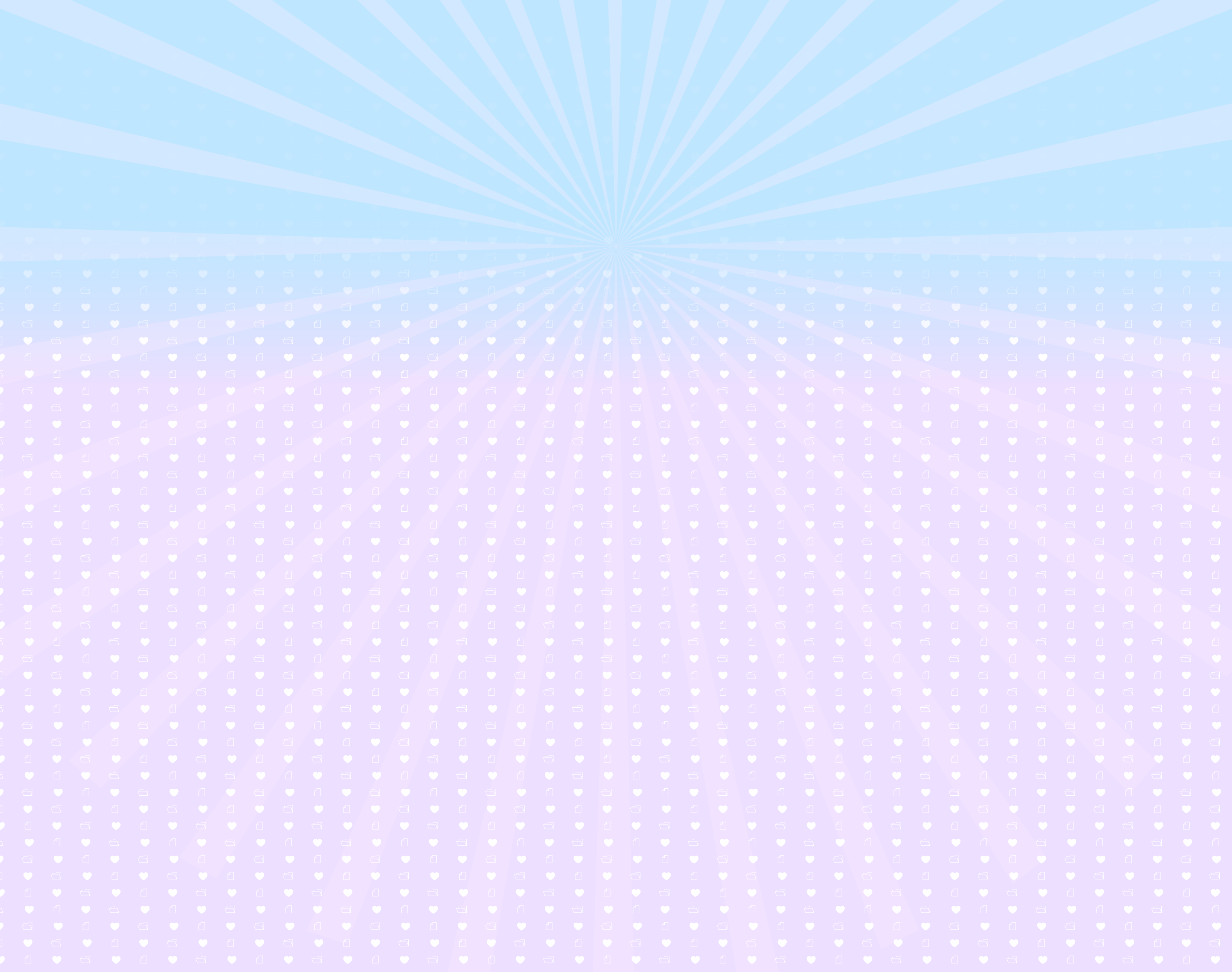 Родительское собрание “Использование игр-головоломок в развитии представлений о форме и геометрических фигурах у детей старшего дошкольного возраста”
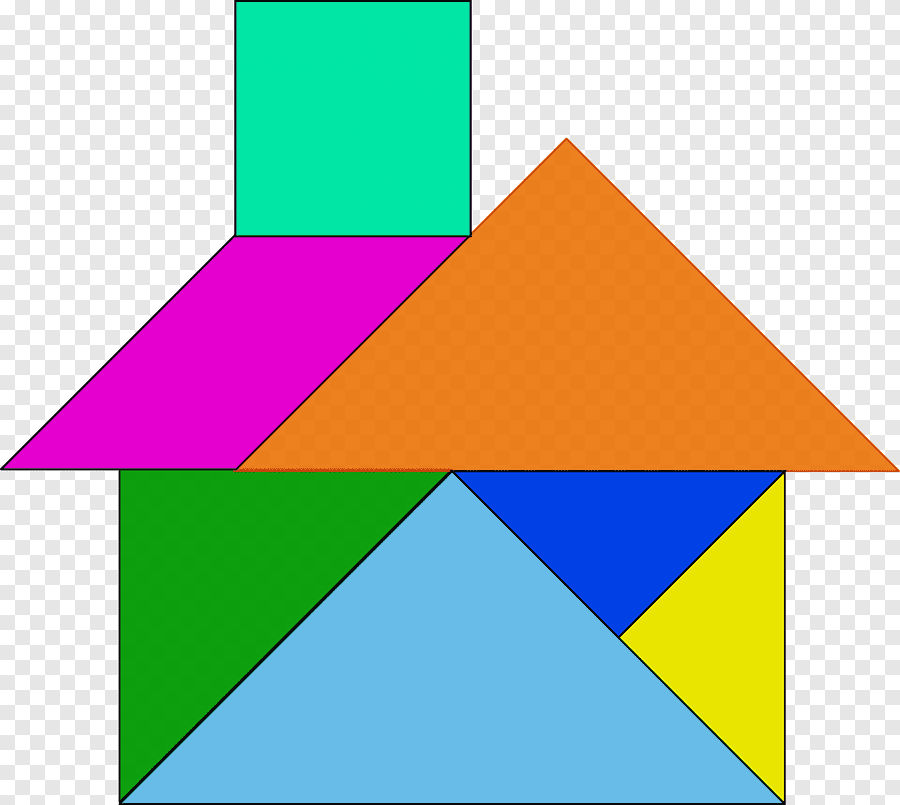 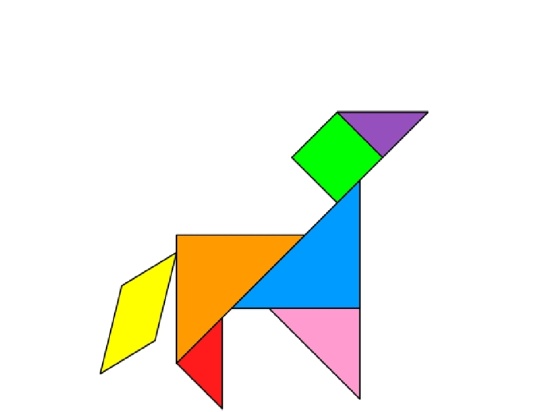 Подготовила воспитательКутузова С.А.
ЦЕЛИ И ЗАДАЧИ
Цель: развитие творческих умственных способностей с помощью игр-головоломок.
Задачи:Познакомить детей с разными видами головоломок: геометрическими головоломками на плоскости, объемными, лабиринтами, словесными.
	Учить способам и правилам решения головоломок, используя алгоритм.
	Учить понимать инструкцию и применять ее в решении головоломок.
	Развивать элементы логического мышления, наглядно-образное мышление.
	Развивать целостное зрительное восприятие, воображение, ориентировку	в пространстве.
	Развивать познавательный интерес, произвольное внимание.
	Воспитывать инициативность, самостоятельность,.
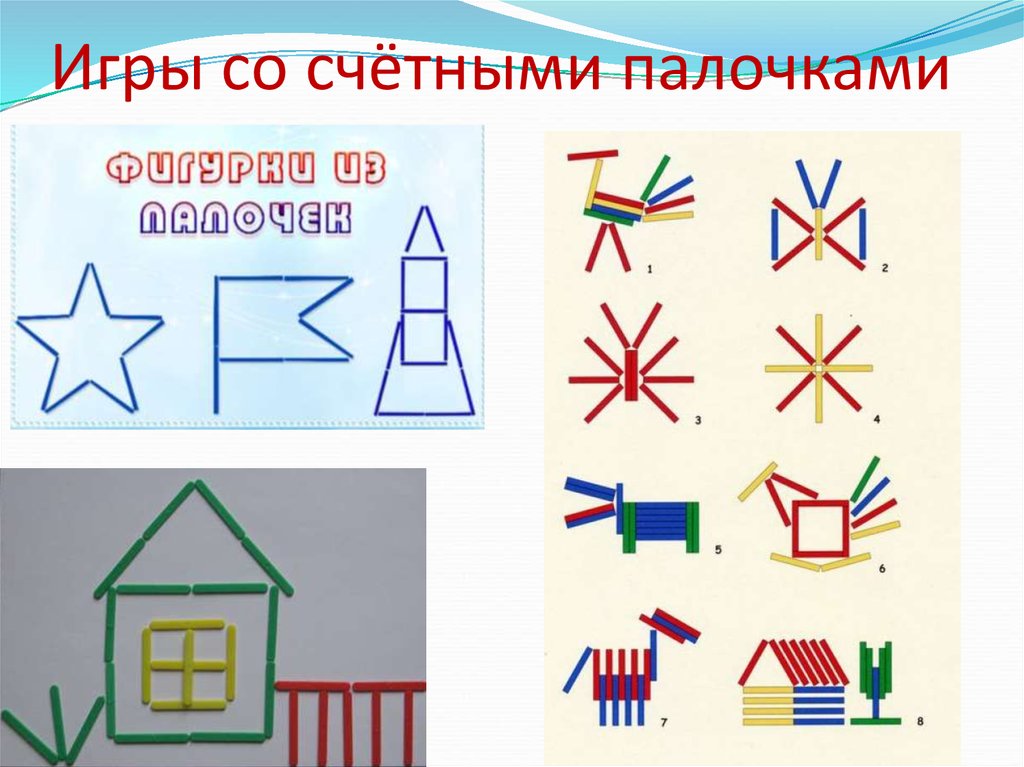 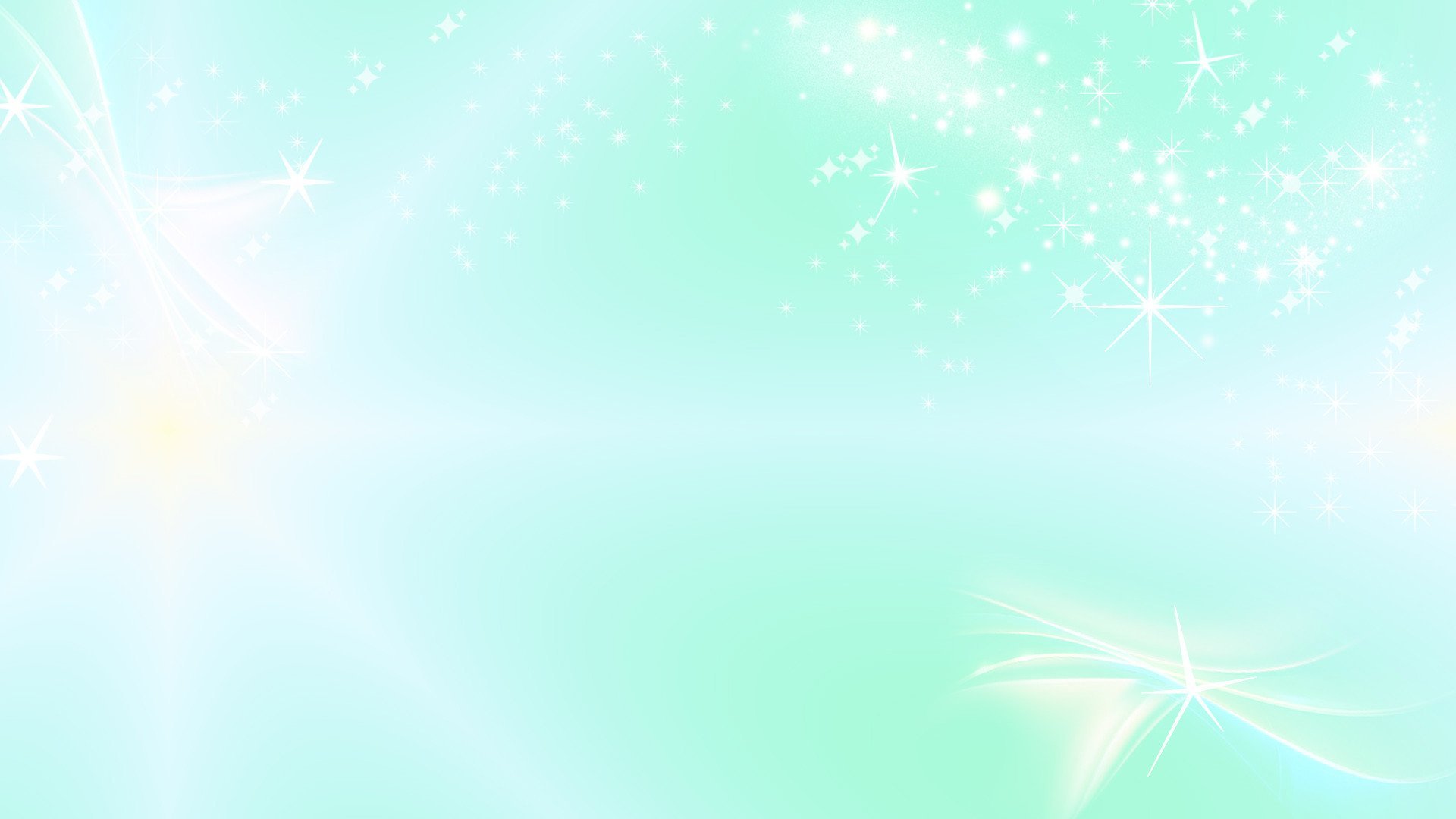 «Карточки  для игр со счётными палочками»
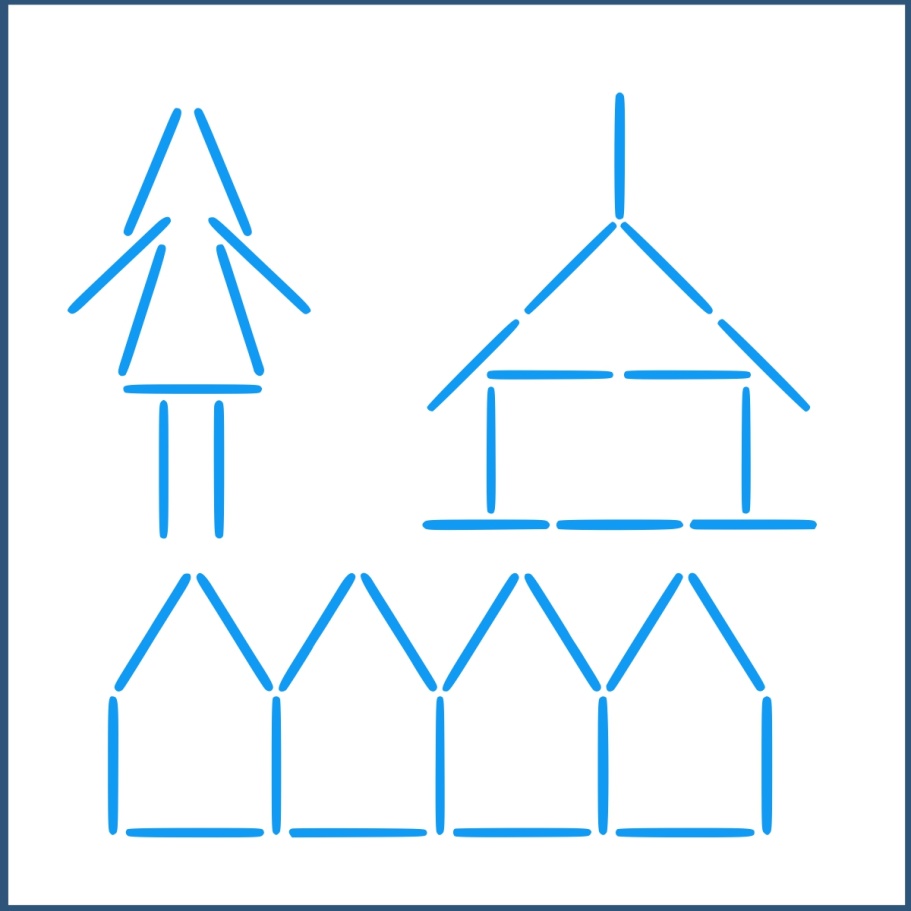 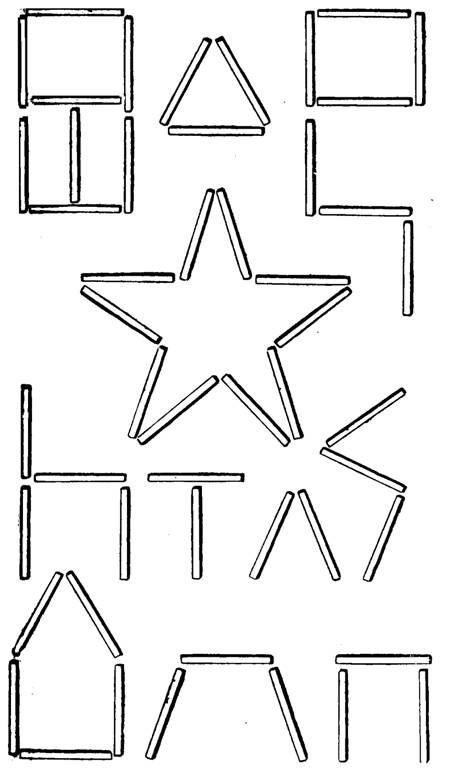 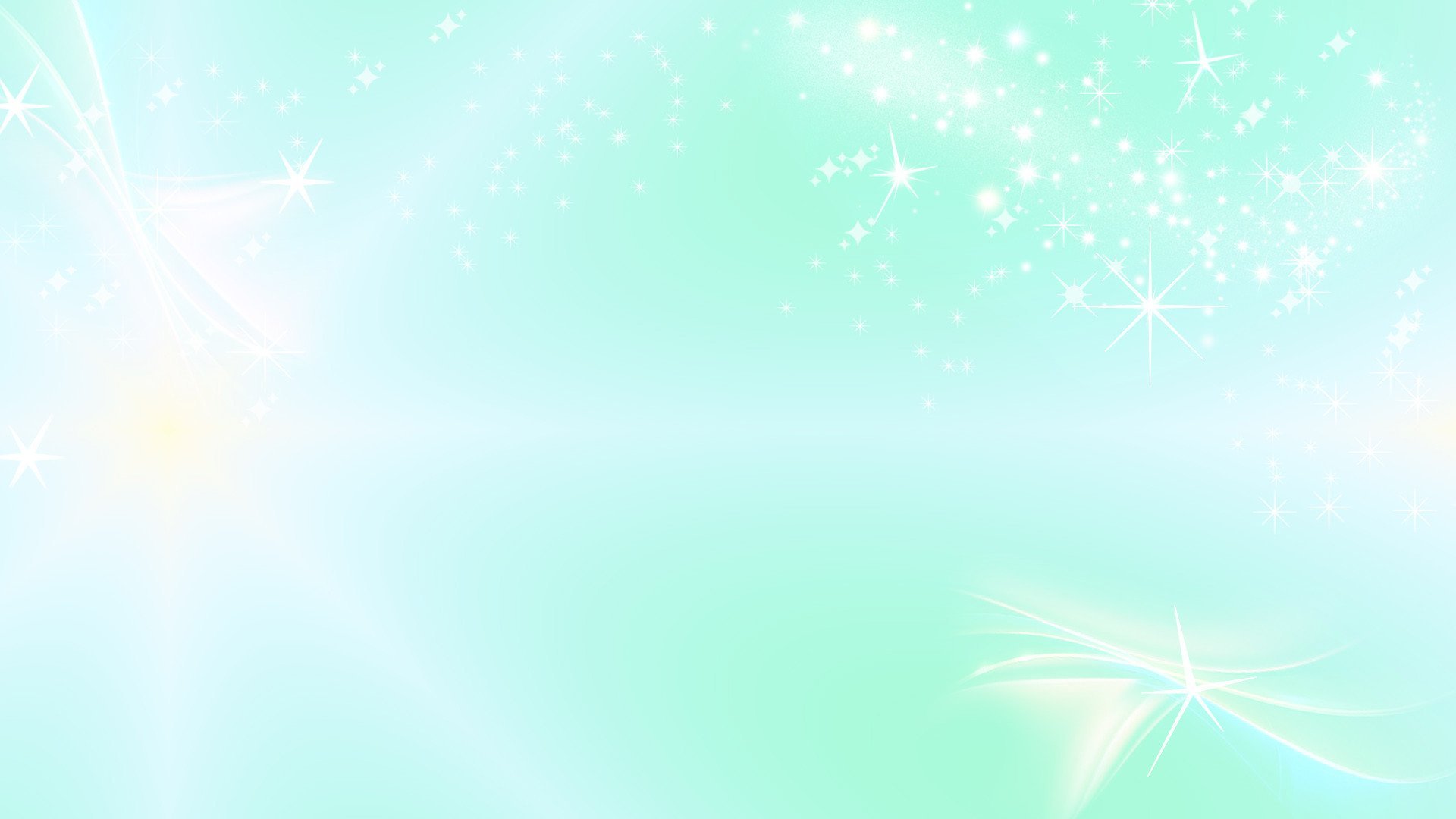 «Пентамино»
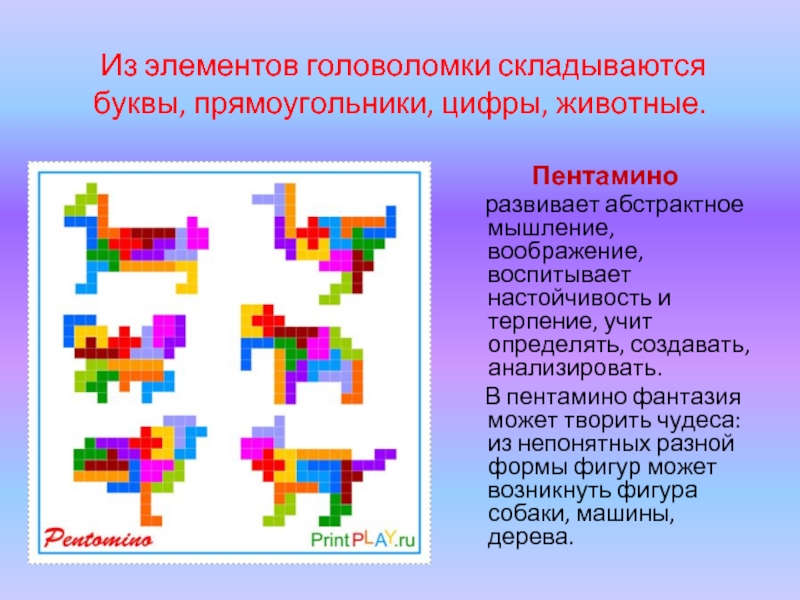 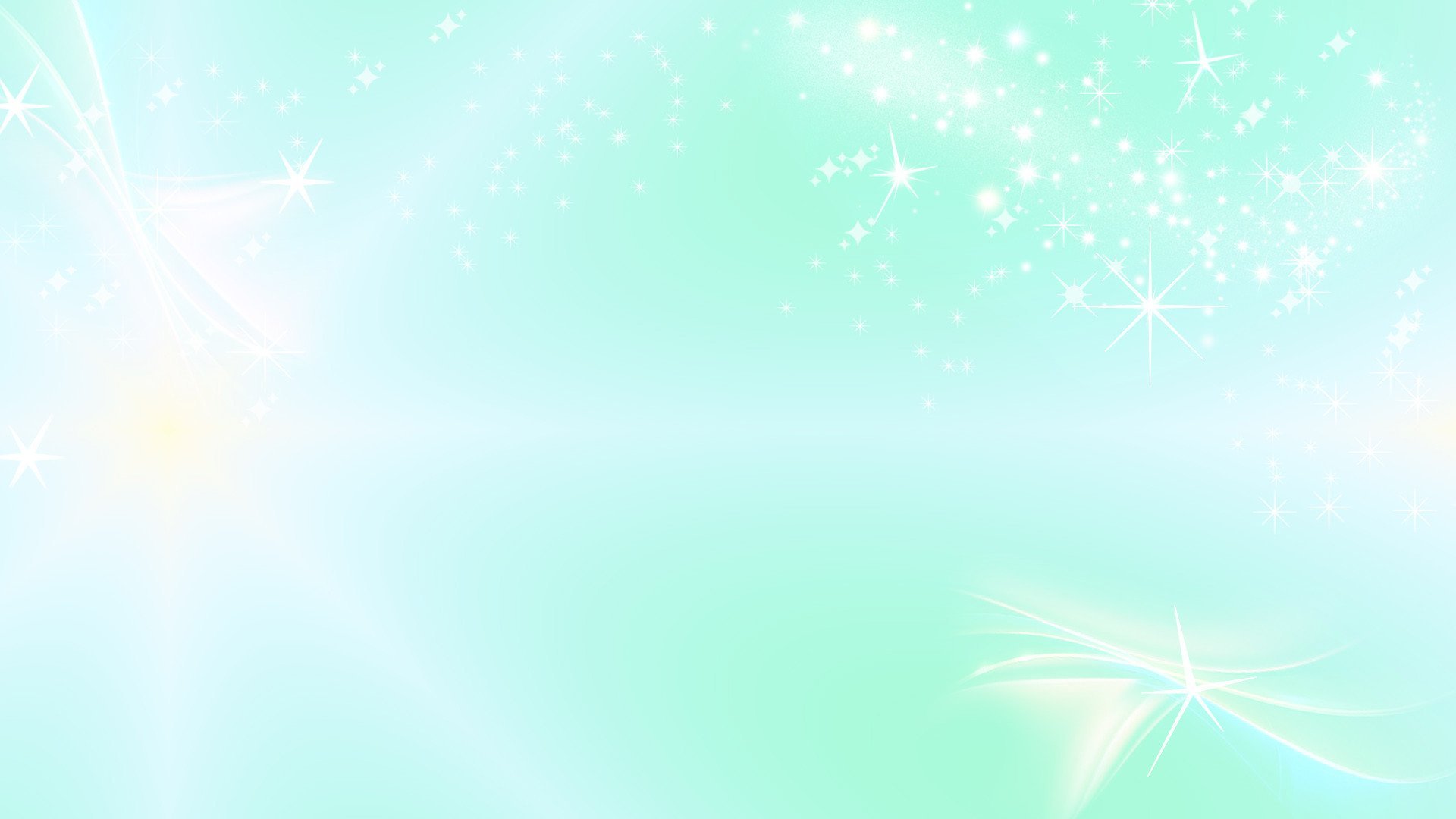 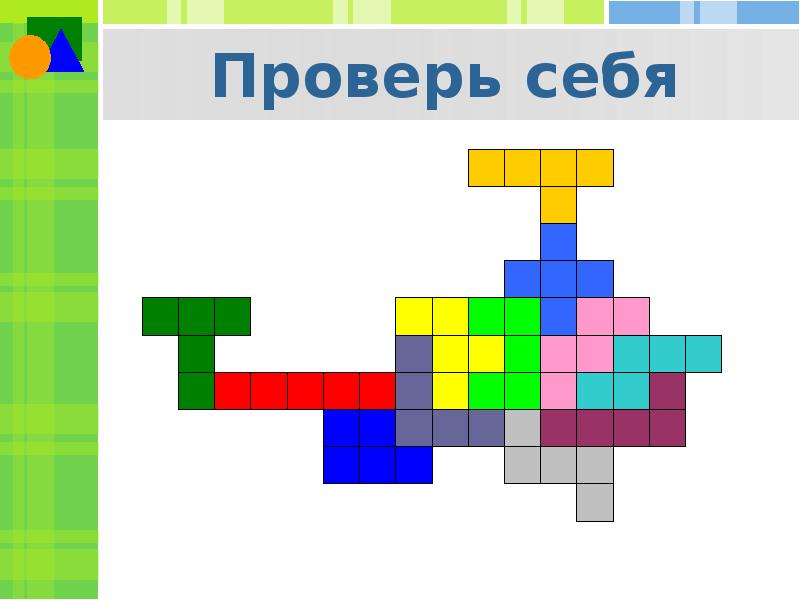 «Танграм»
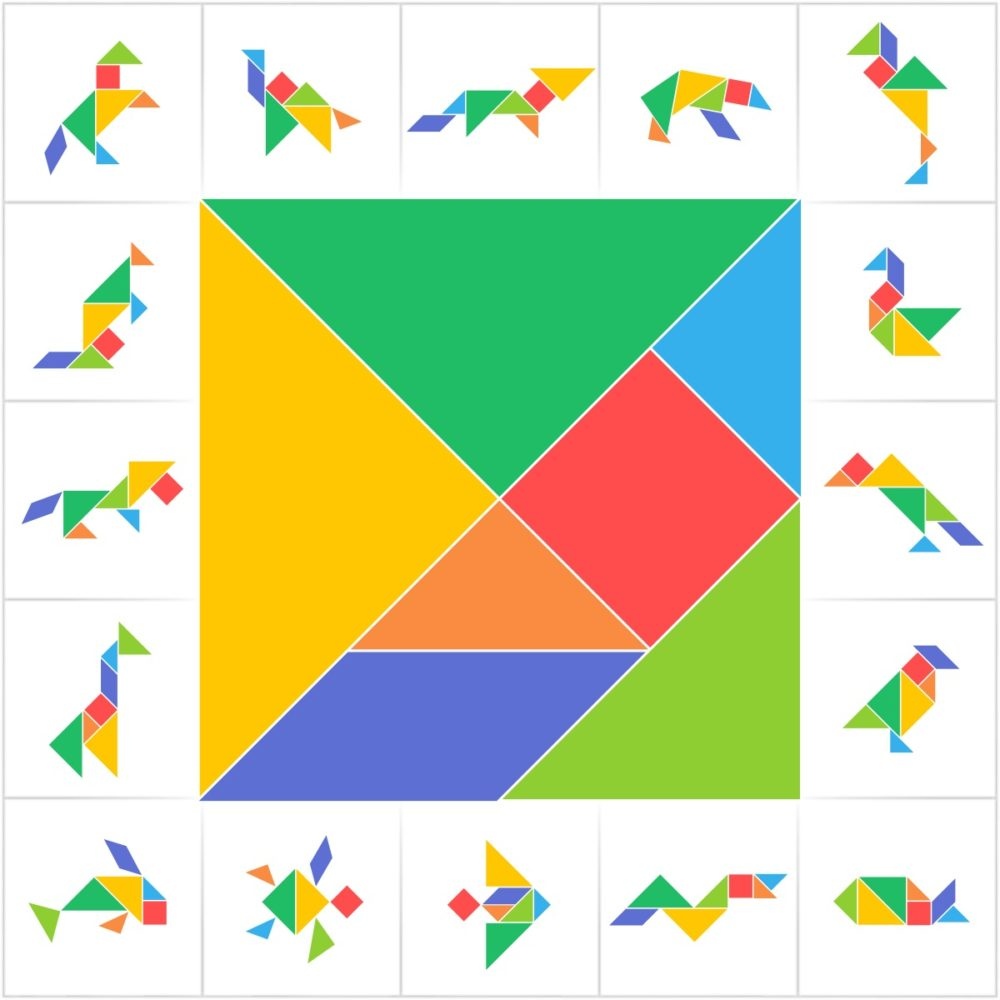 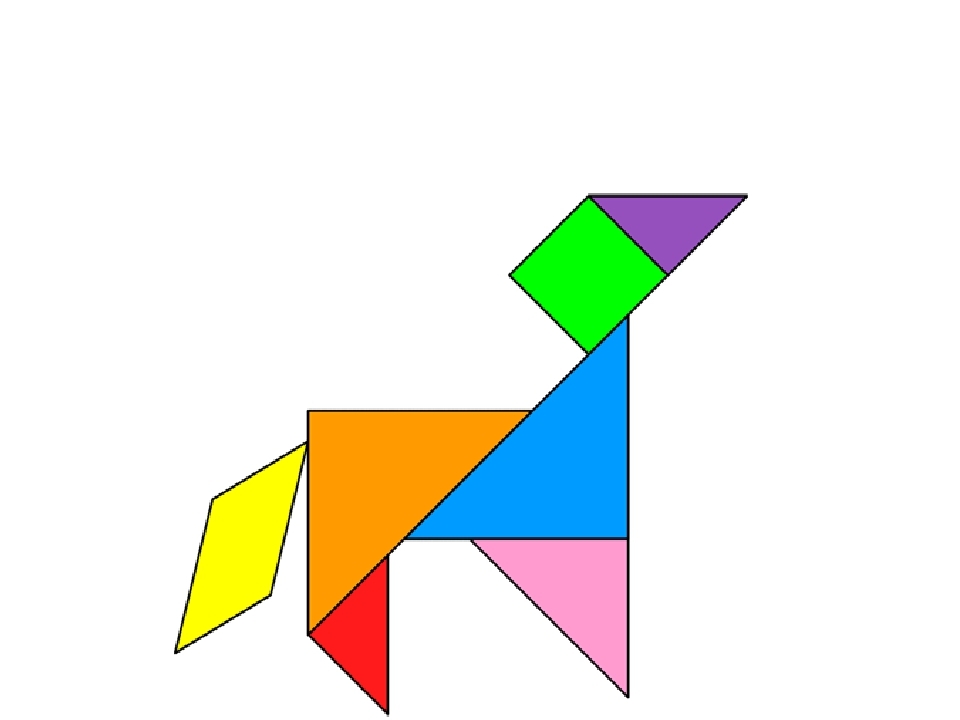 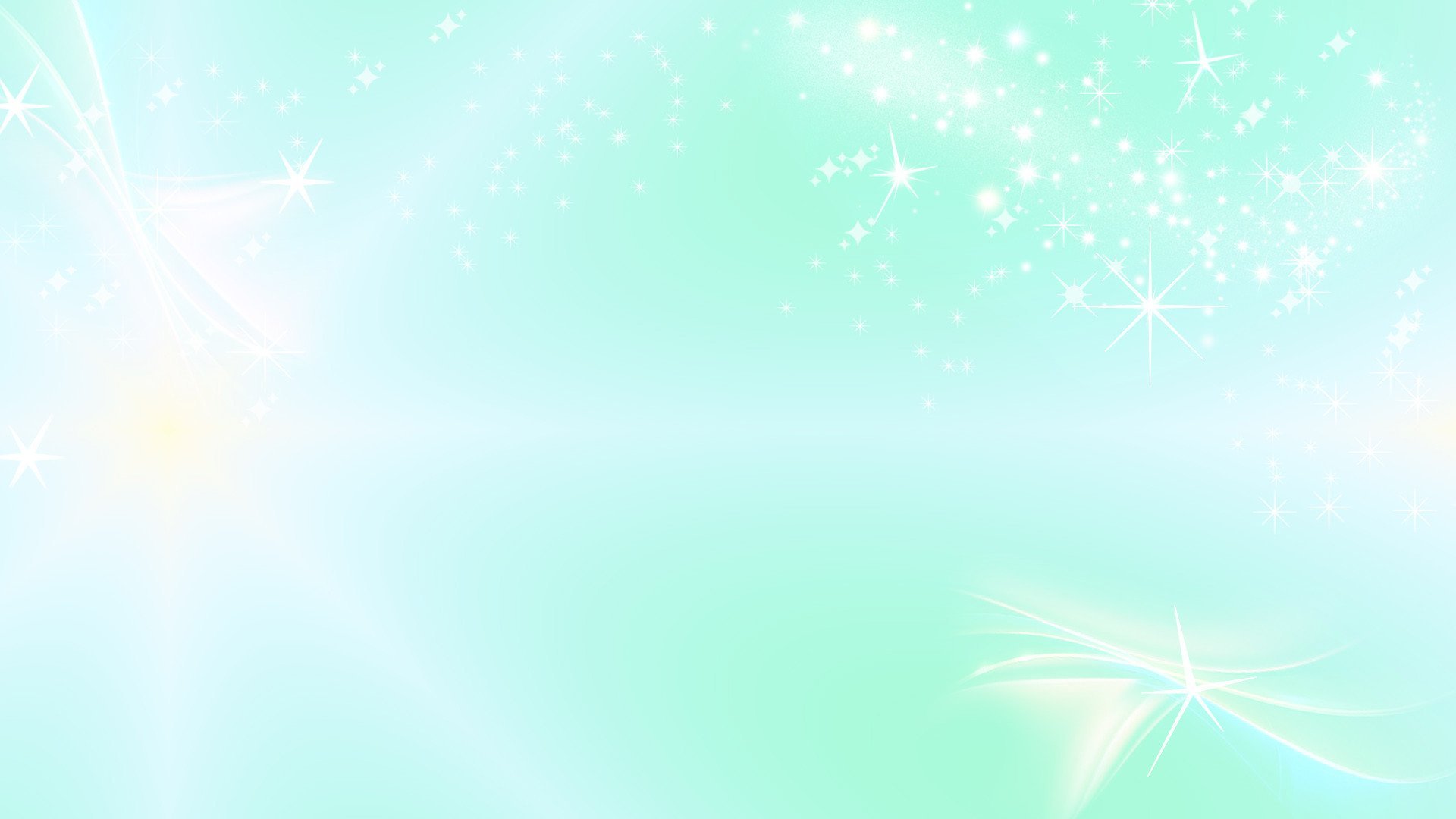 Мир головоломок
Главная особенность головоломок – их универсальность: вне зависимости от возраста, ситуации и стадии обучения они эффективны для развития ребенка.
	Головоломки позволяют весело и с интересом формировать логико- математические способности и математическую интуицию, сенсорные способности и речевые навыки .
	Суть головоломок не просто в собирании первоначальной фигуры, а в конструировании фигур по предложенным схемам и силуэтам, а также придумывании собственных фигур.
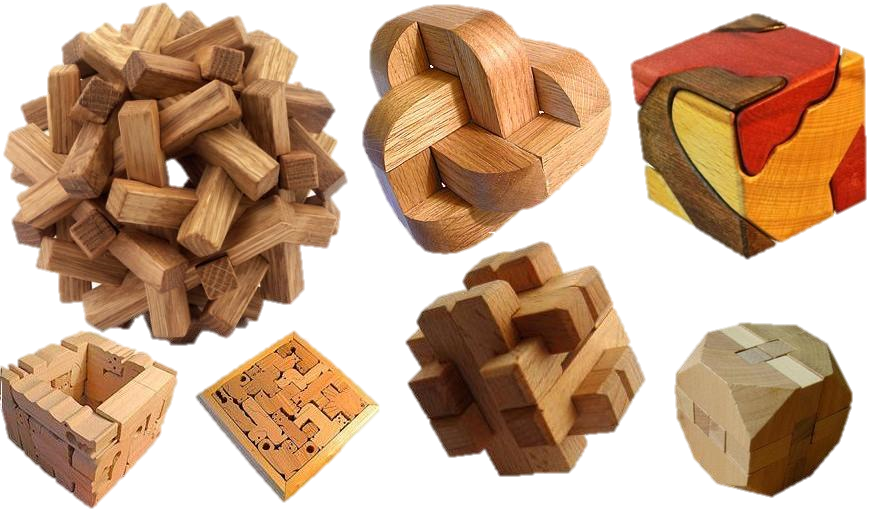 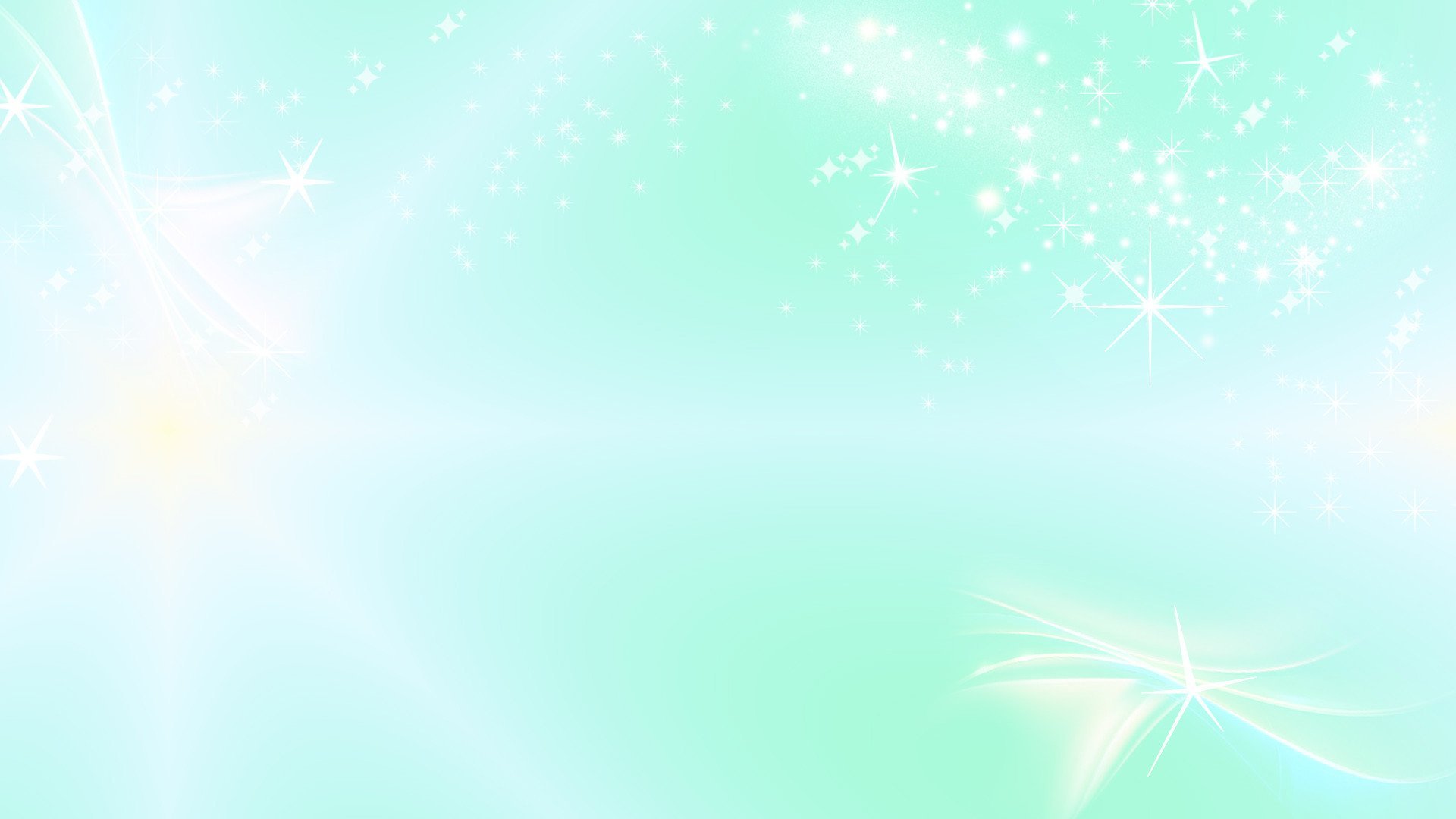 ВСЕЛЕННАЯ ГОЛОВОЛОМОК
ГЕОМЕТРИЧЕСКИЕ ГОЛОВОЛОМКИ 
НА ПЛОСКОСТИ
Головоломка «Складушки» состоит из 9 квадратов-фишек в углах, которых нанесены разноцветные фрагменты ¼ круга. 	Основной целью игры является правильное расположение фишек, углы или стороны которых должны подходить друг другу.
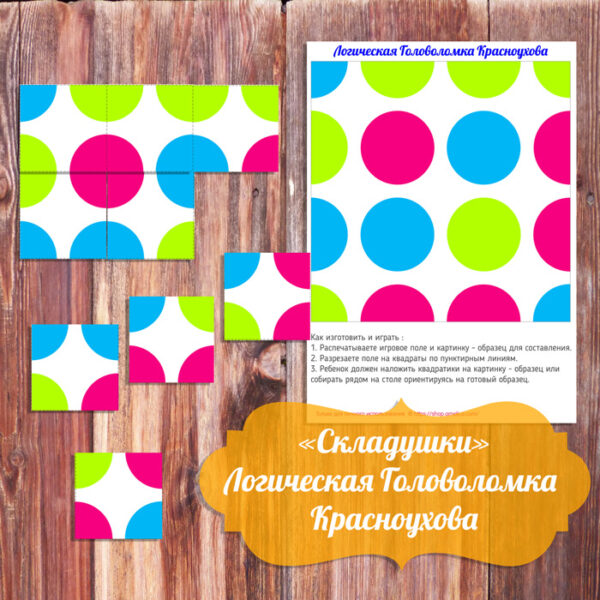 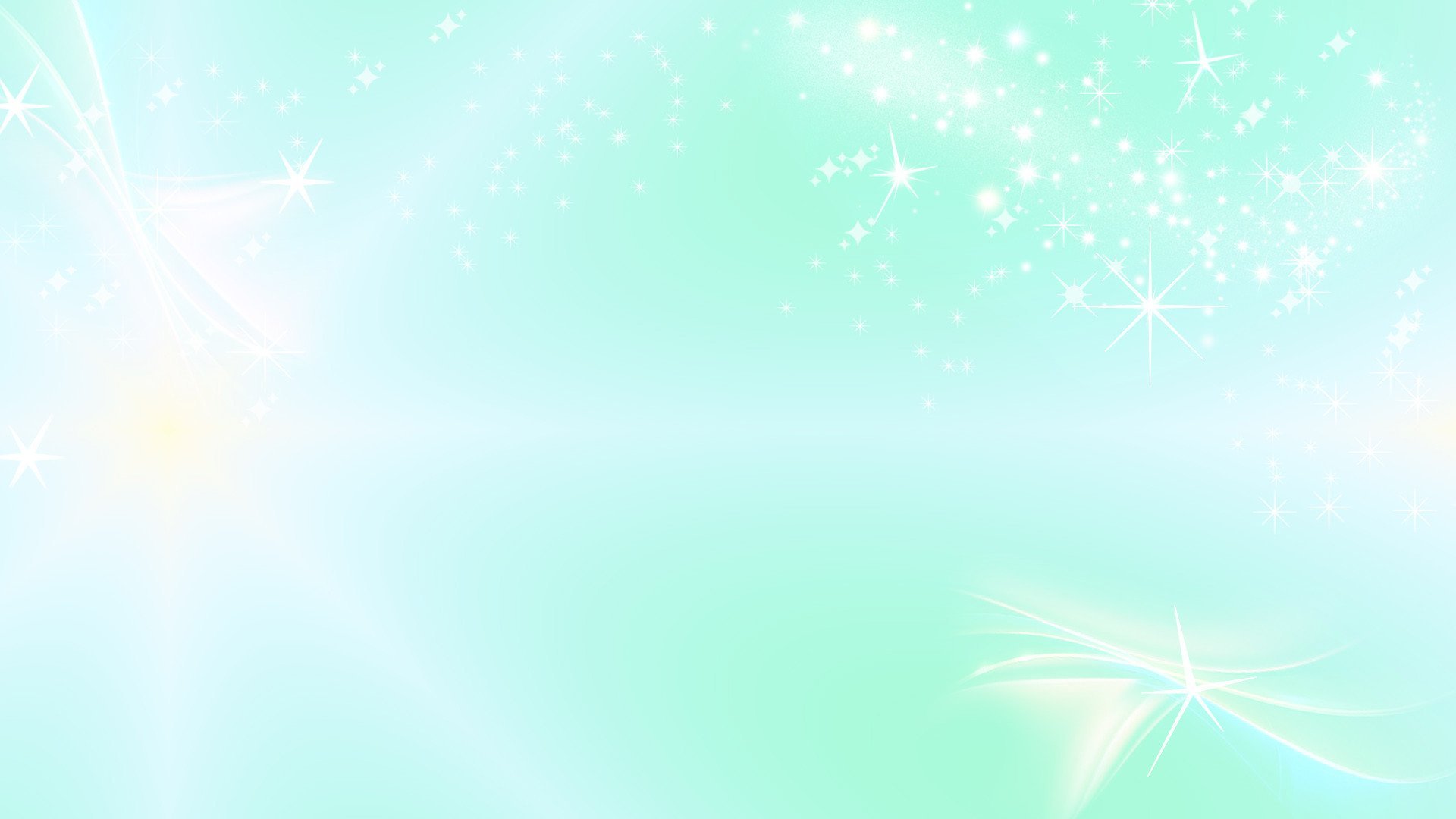 Головоломка «Слагалица» состоит из коробочки и расположенных в ней 7 деревянных элементов. 
	Сущность игры для дошкольников – воссоздать на плоскости силуэты предметов и объектов «по образцу», «по памяти», «по схеме», «по сплошной заливке» или создать новый образ.
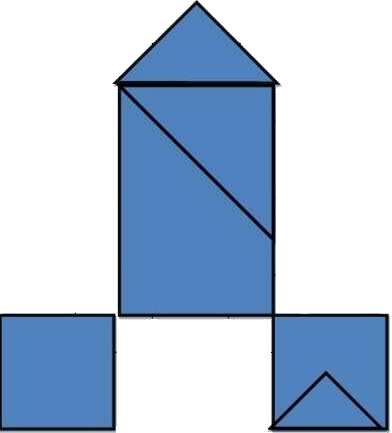 Внимательно рассмотрите их с детьми. Предложите подумать, на какой предмет (объект) изображение похоже. 	Обратите внимание детей, из каких деталей «Слагалицы» состоит эта схема. 
	Предложите создать силуэт фигуры по схеме, используя необходимые детали игры-головоломки.
	К игре «Собери по схеме» прилагаются силуэты фигур с контурным делением на части.
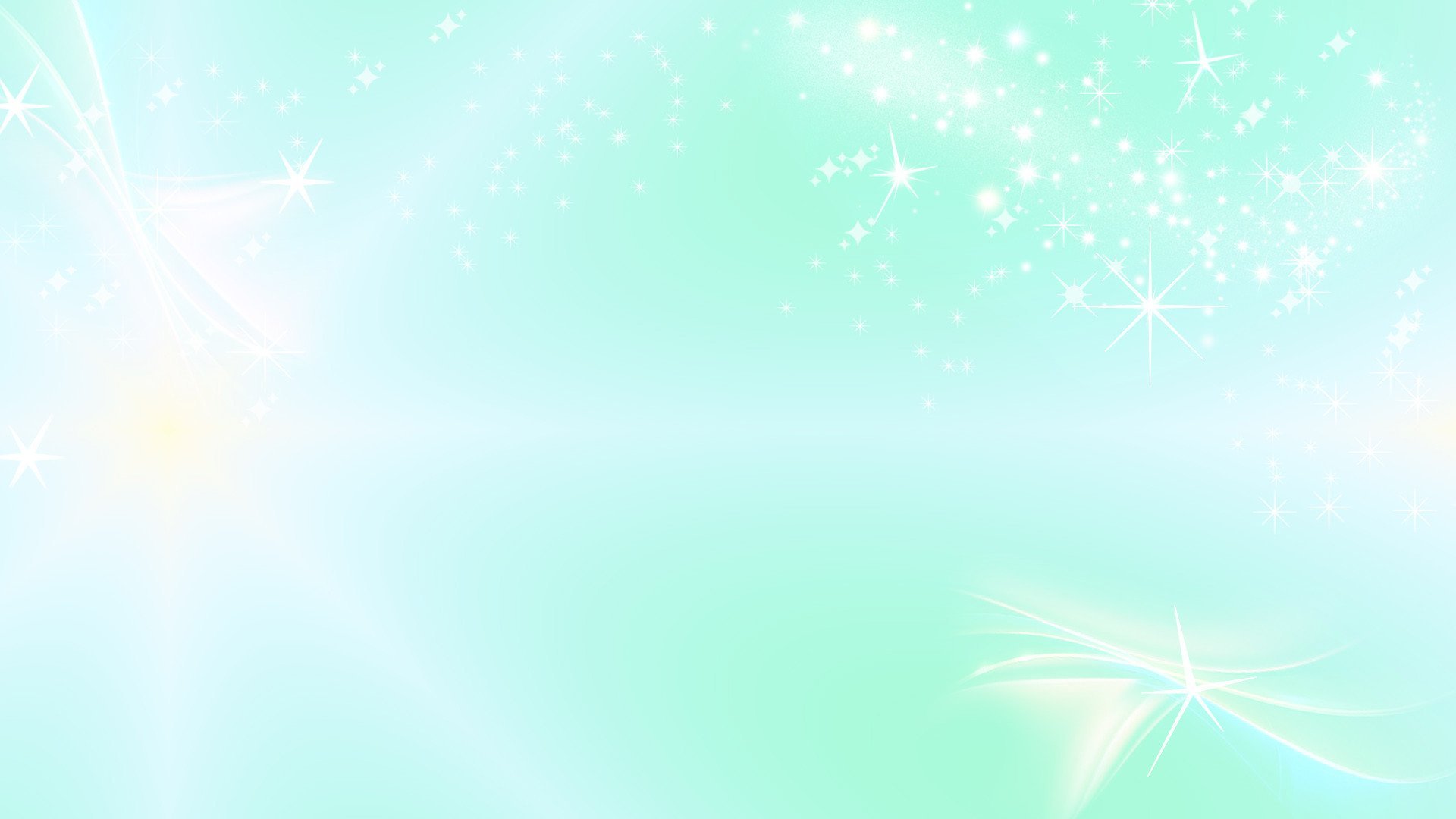 Пройдя подготовительный этап игр-упражнений перейдите к решению головоломки, для этого используйте сплошную заливку фигур.
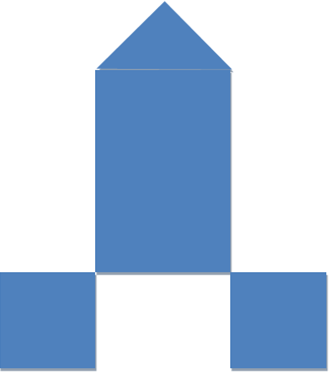 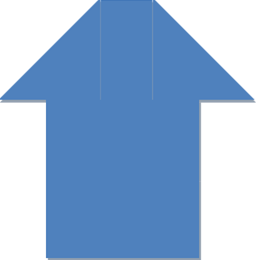 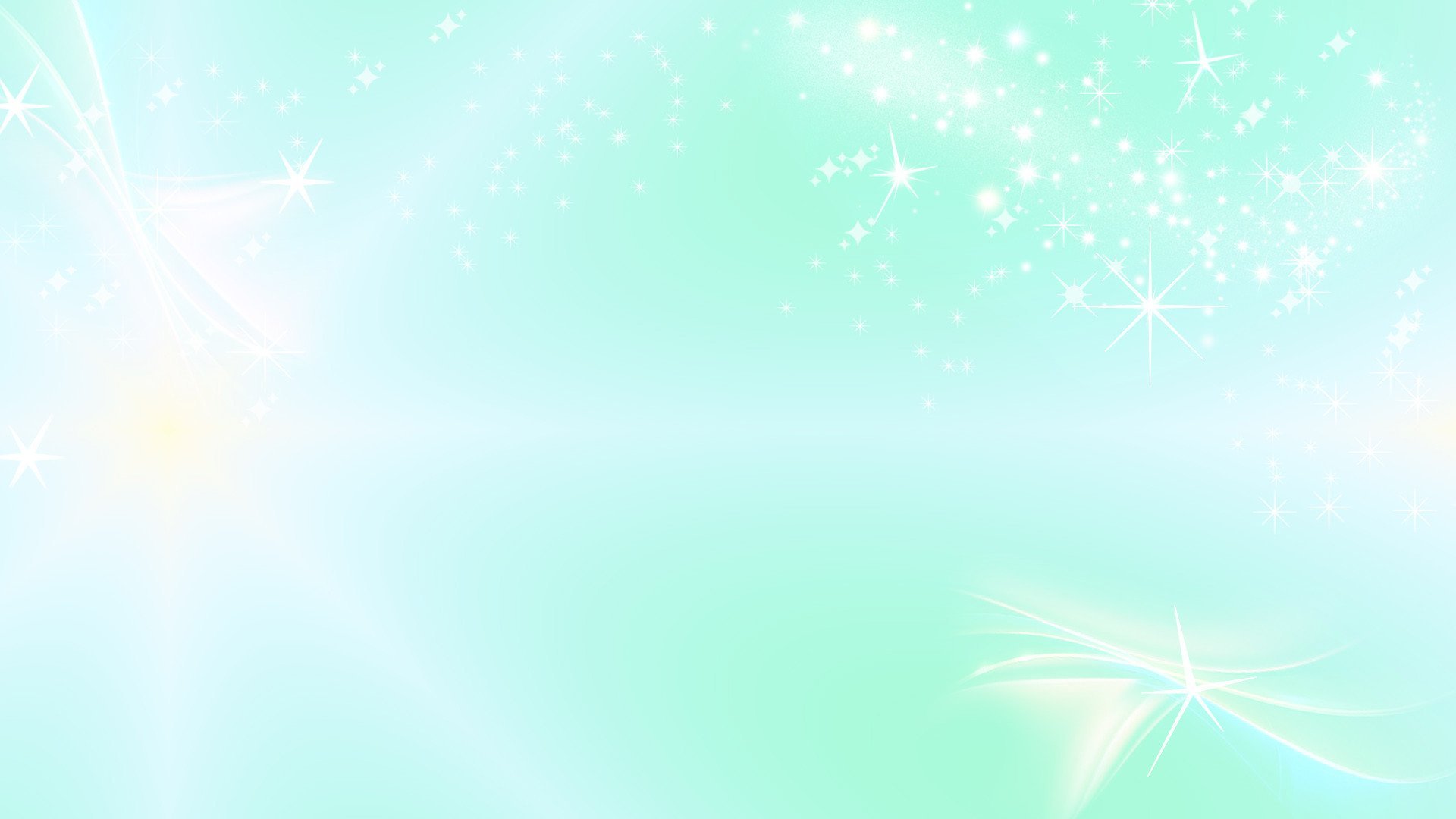 Игры-упражнения с пуговицами
	При выполнении игр-упражнений произойдет первичное знакомство с данным набором пуговиц, дети запомнят, чем они отличаются друг от друга (цветом, количеством дырочек), чем похожи (формой, размером, материалом). 
	Выполняя упражнения, дошкольники приобретут опыт выполнения заданий в соответствии с инструкциями, карточками-схемами и карточками–инструкциями. 
	Предлагаемые задания будут способствовать развитию зрительного внимания и восприятия, мыслительных операций, мыслительной деятельности, что очень важно и необходимо при решении головоломок. 
	Выполнения игры-упражнения дети смогут приобрести уверенность в себе и в своих возможностях выполнять любые хитрые задания.
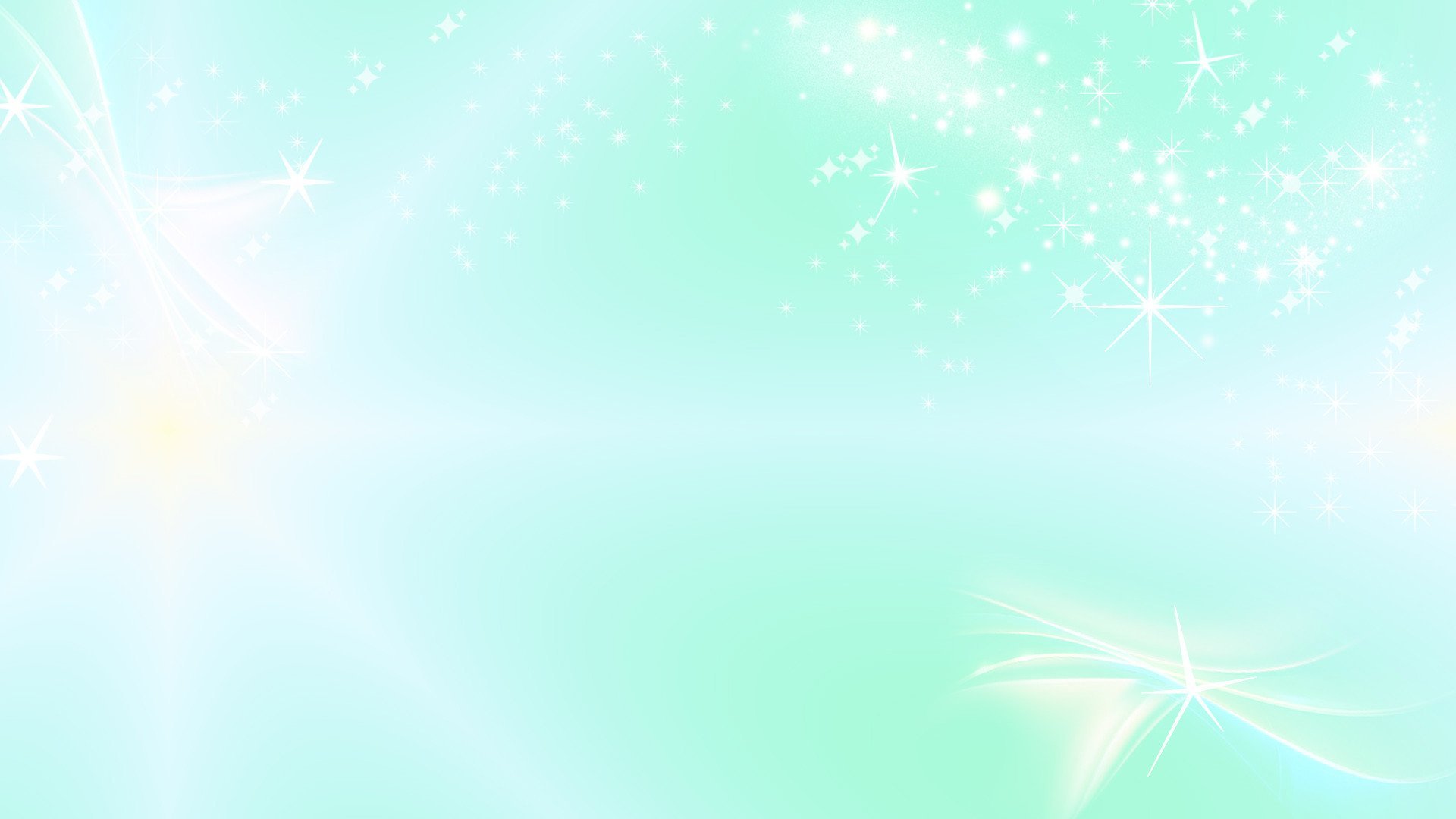 Условно мы разделили головоломки с пуговицами на 3 группы.
Первая группа – раскладывание пуговиц по заданным условиям.
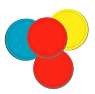 Головоломка «РАЗЛОЖИ ПУГОВИЦЫ» 
Инструкция: разложи 4 любых пуговицы на столе так, чтоб каждая пуговица касалась трех других.
Ответ:
Вторая группа – на перемещение пуговиц.
Головоломка «ПЕРЕМЕСТИ ПУГОВИЦЫ» 
Инструкция: разложи пуговицы, как на карточке, чтобы получилась буква «Т». Перемести 1 пуговицу так, чтобы получилась буква Л.
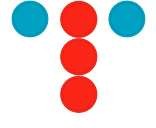 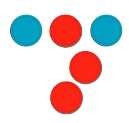 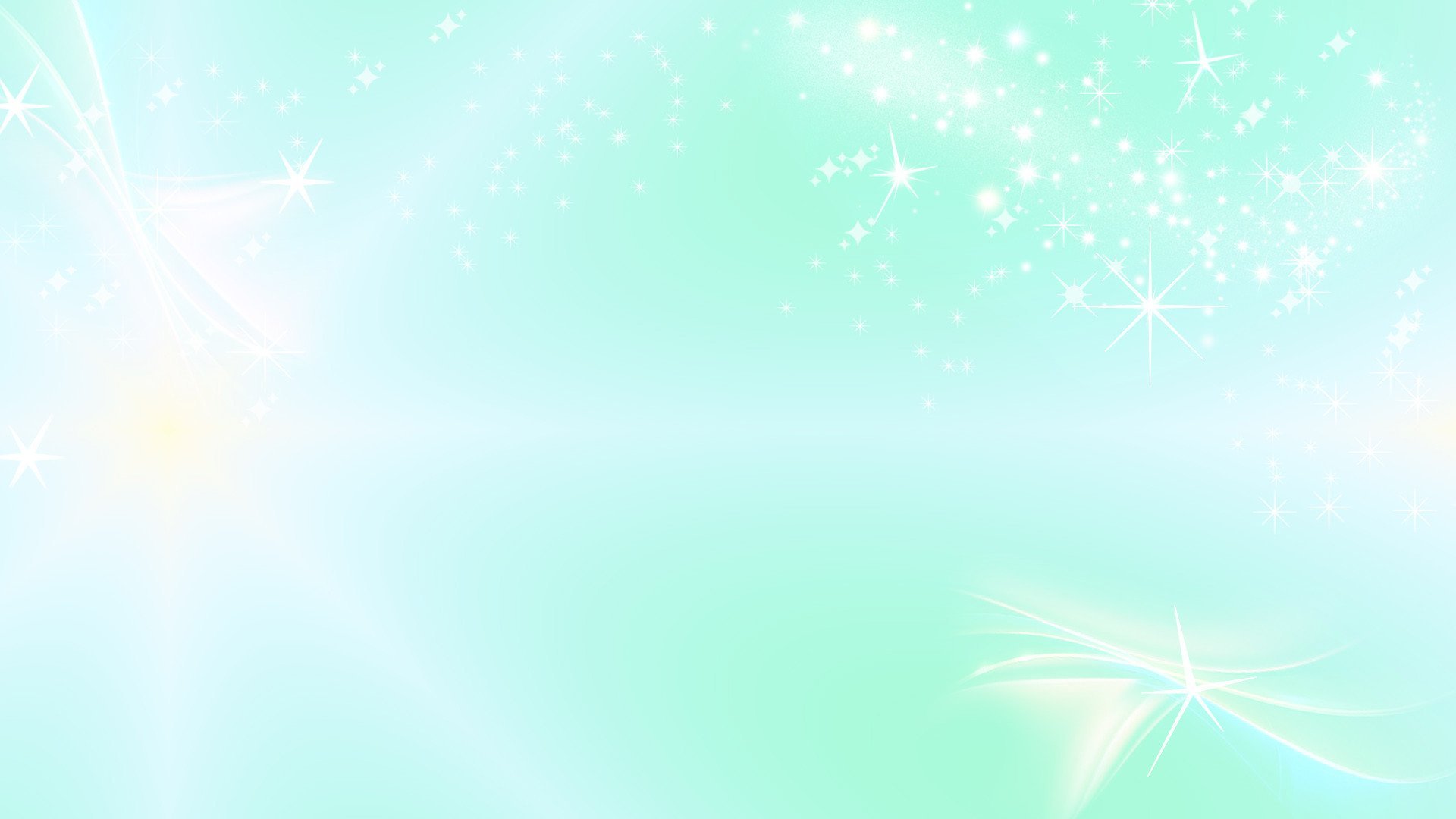 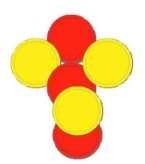 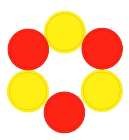 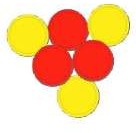 Третья группа – раскладывание пуговиц по заданным условиям с опорой на карточки-инструкции.
Головоломка «РАЗЛОЖИ ПУГОВИЦЫ» 
Инструкция: разложи 3 желтых пуговицы и 3 красных так, чтоб каждая желтая пуговица соприкасалась с 2 красными, но не соприкасалась с другими желтыми пуговицами. Усложнение: найди другие варианты решения.
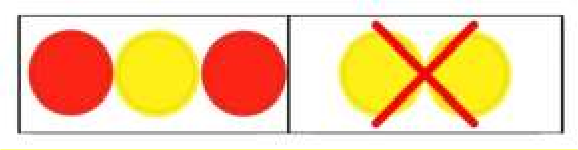 Ответ:
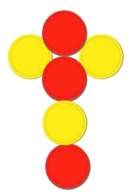 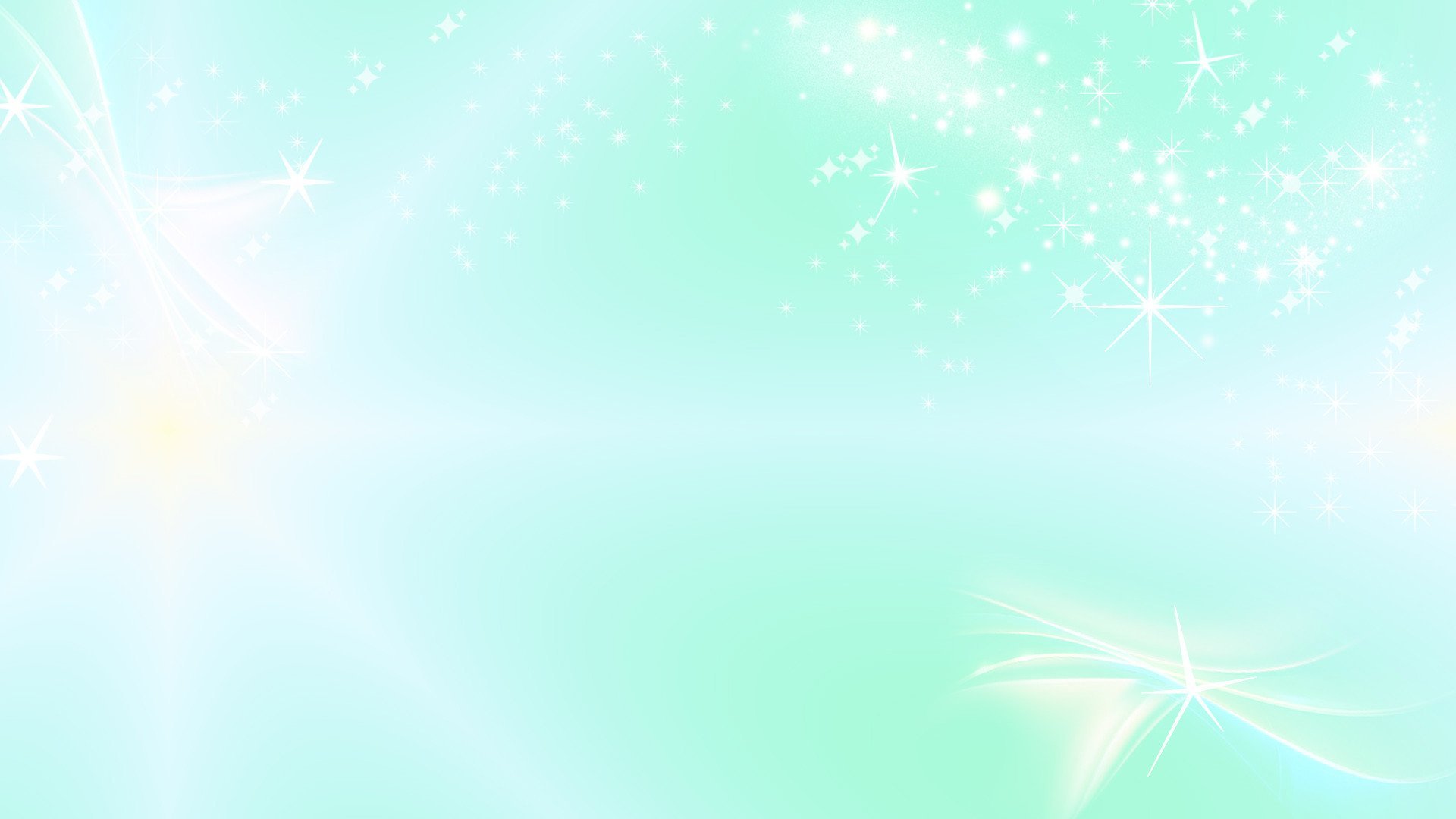 Игру-головоломку «Репка», Владимир Иванович изобрел для своей внучки. 
	Она представляет собой набор из 12 деревянных элементов разной конфигурации, уложенных в коробочку. 
	Суть игры – составление различных образов из элементов набора на основе технологии смарт-тренинга для дошкольников.
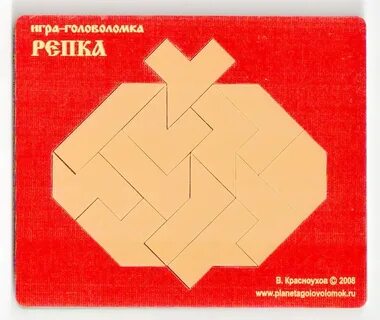 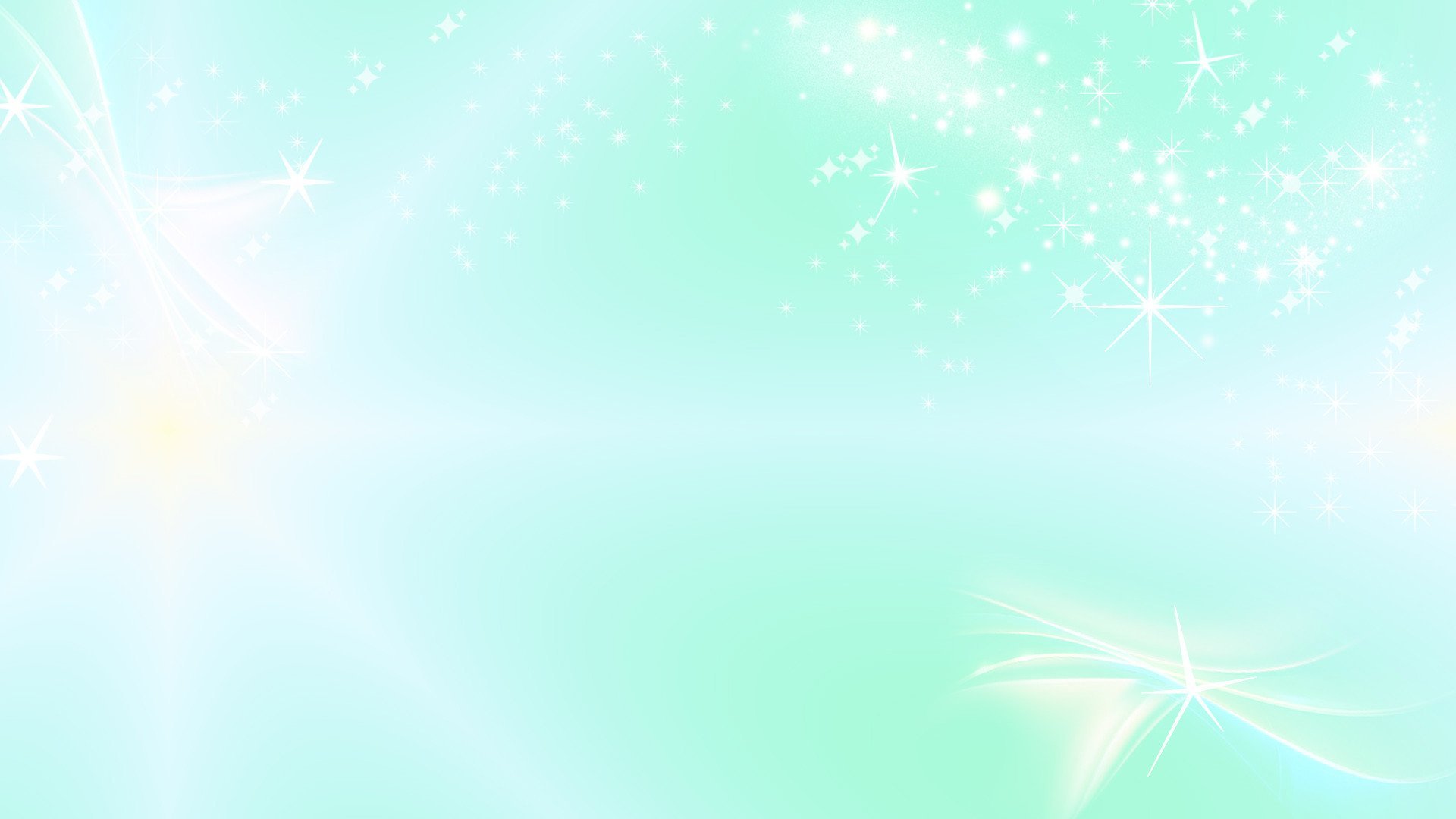 ВСЕЛЕННАЯ ГОЛОВОЛОМОК
ОБЪЕМНЫЕ ГОЛОВОЛОМКИ
«Осенний кубик» включает в себя набор из 6 деревянных игровых элементов. 
		Для решения ставится конкретная цель – из ряда отдельных деталей определённой конфигурации собрать объёмную конструкцию, соединив все детали в прочный, не распадающийся узел. 
	Для поддержания интереса к решению игры- головоломки хорошо использовать прием тематического обыгрывания: дети могут собирать образы животных, предметы мебели, строения…
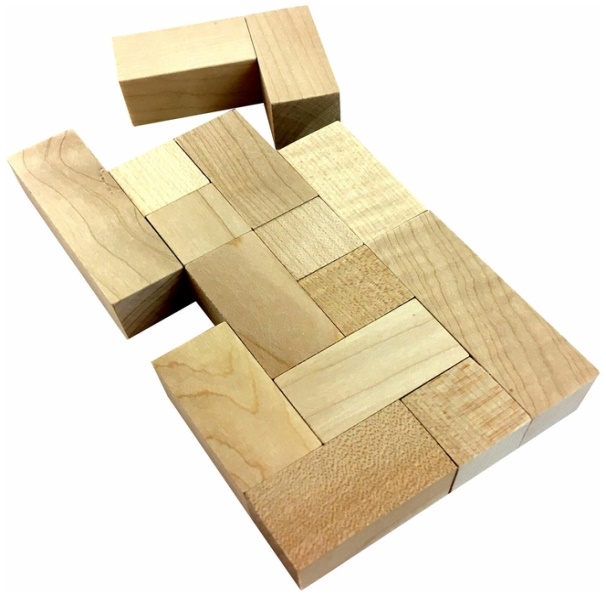 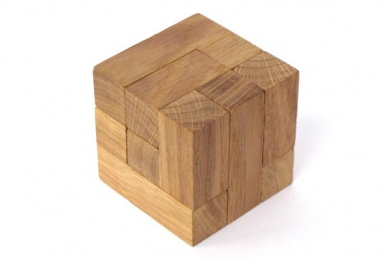 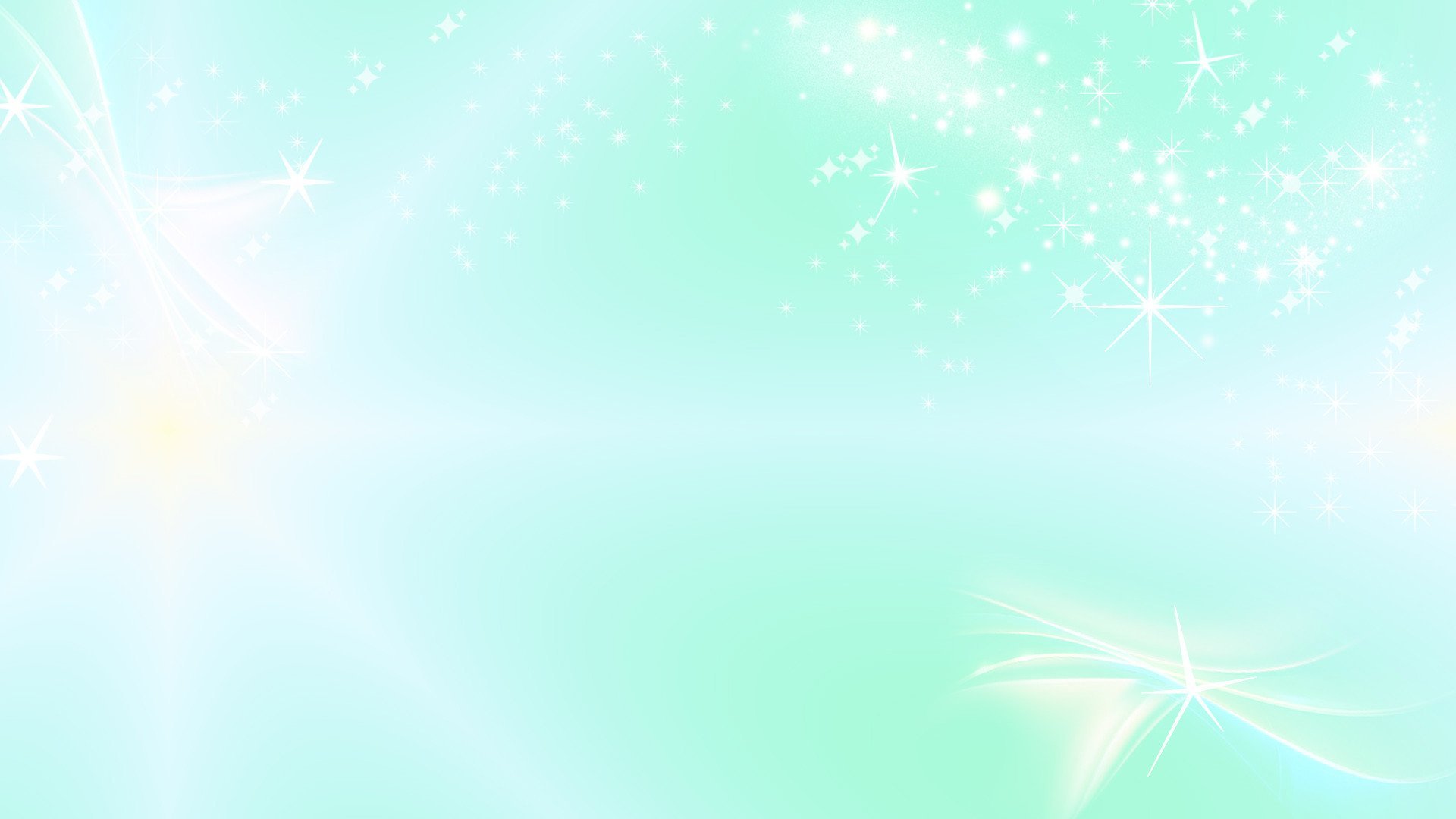 «Гала-куб» относится к объёмным играм-головоломкам, изготовленным из дерева. 
	Головоломка имеет 8 деталей разнообразной формы: три одинаковых элемента 1-ой группы, три элемента 2-ой группы и два кубика. 
	Создание объемной конструкции путем соединения, разъединения, перестановки деталей в 3D- формате.
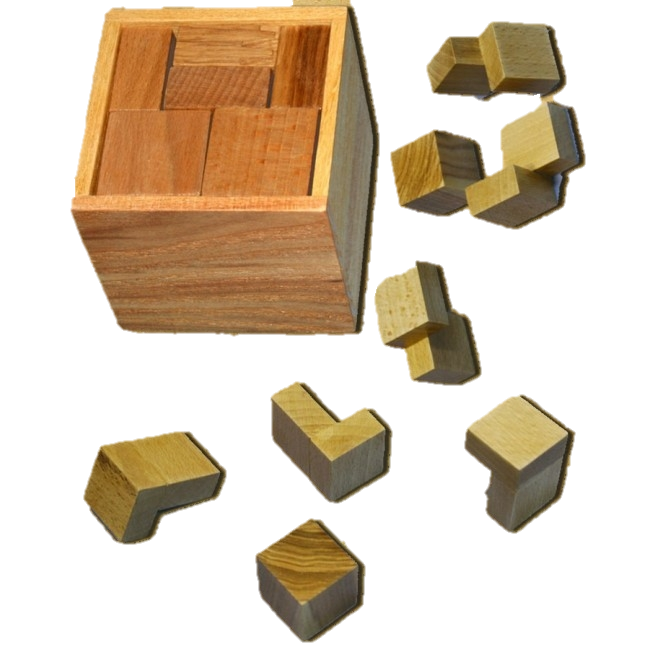 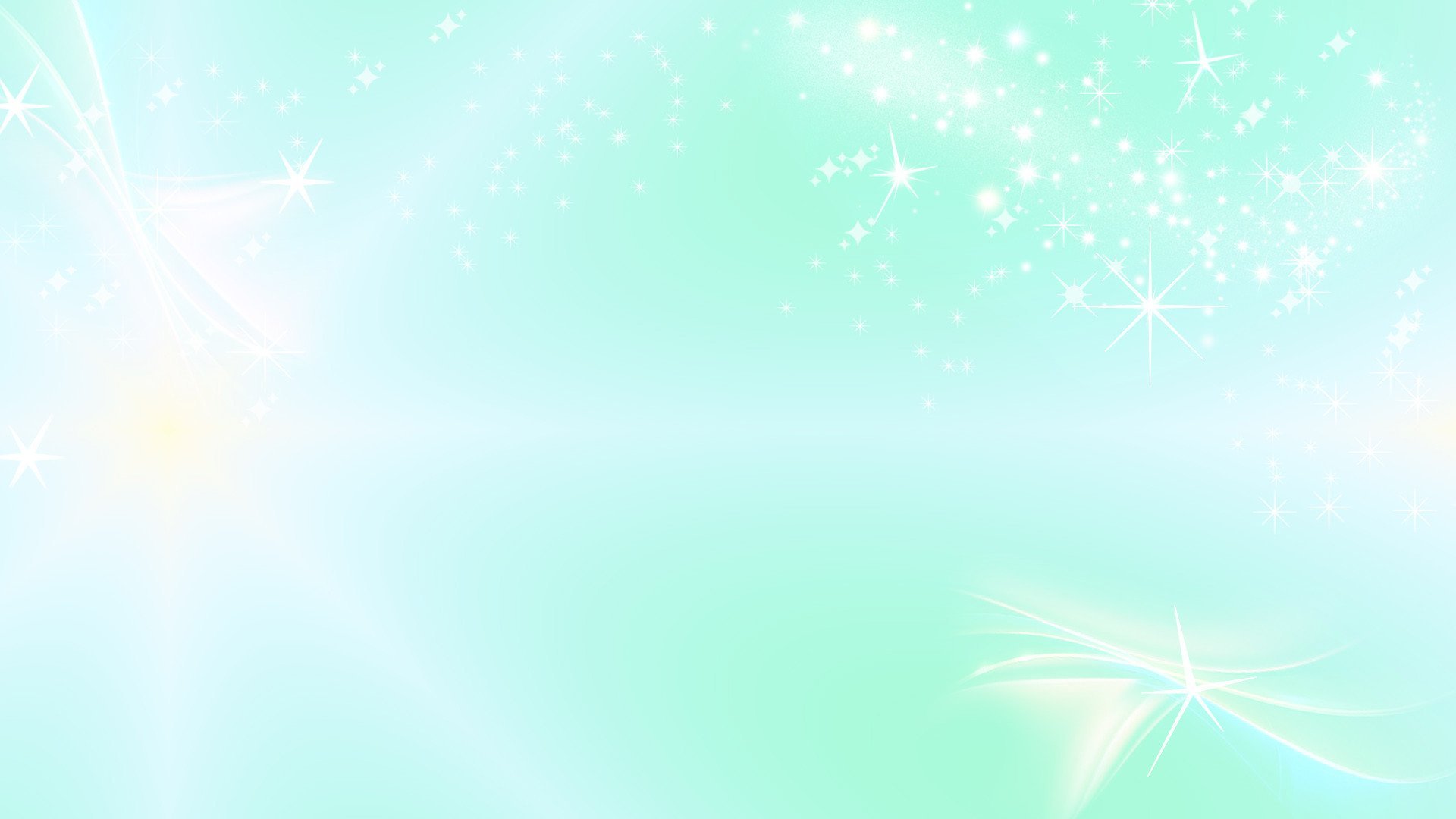 Решение объёмных игр-головоломок дело не лёгкое, но однажды столкнувшись с трудной задачей, важно помнить, что она развивает в нас интеллектуальные качества, учит связывать факты, отделять второстепенное от главного и принимать решения. 
Решайте сами и получайте удовольствие поделившись игрой-головоломкой с другими.
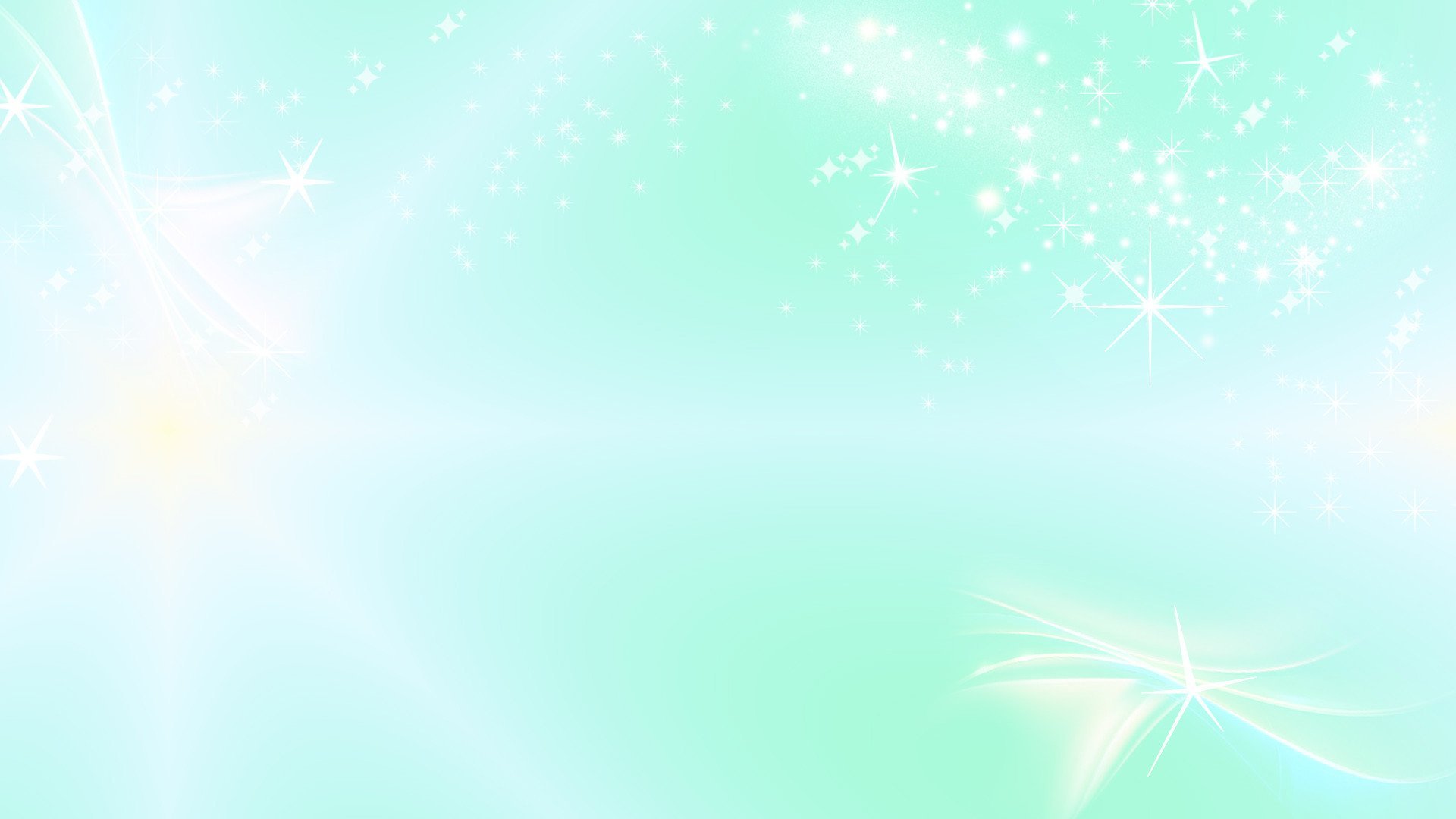 Расскажи мне – и я услышу,Покажи мне – и я запомню,Дай мне сделать самому – И я пойму!
Благодаря играм-головоломкам, ребёнок получает возможность включиться в деятельность, в ходе которой могла бы проявиться его активность в рамках нестандартной, неоднозначной ситуации, когда необходимо обнаружить скрытые, «закодированные» пути решения поставленных задач.  
Игры-головоломки учат детей  усидчивости, умению решать проблемы, развивают воображение, логическое и образное мышление, а также зрительно-моторную координацию, способствуют развитию и становлению нравственно-волевых качеств личности дошкольника. 
Дети, увлекающиеся головоломками способны решить любые жизненные задачи легко!
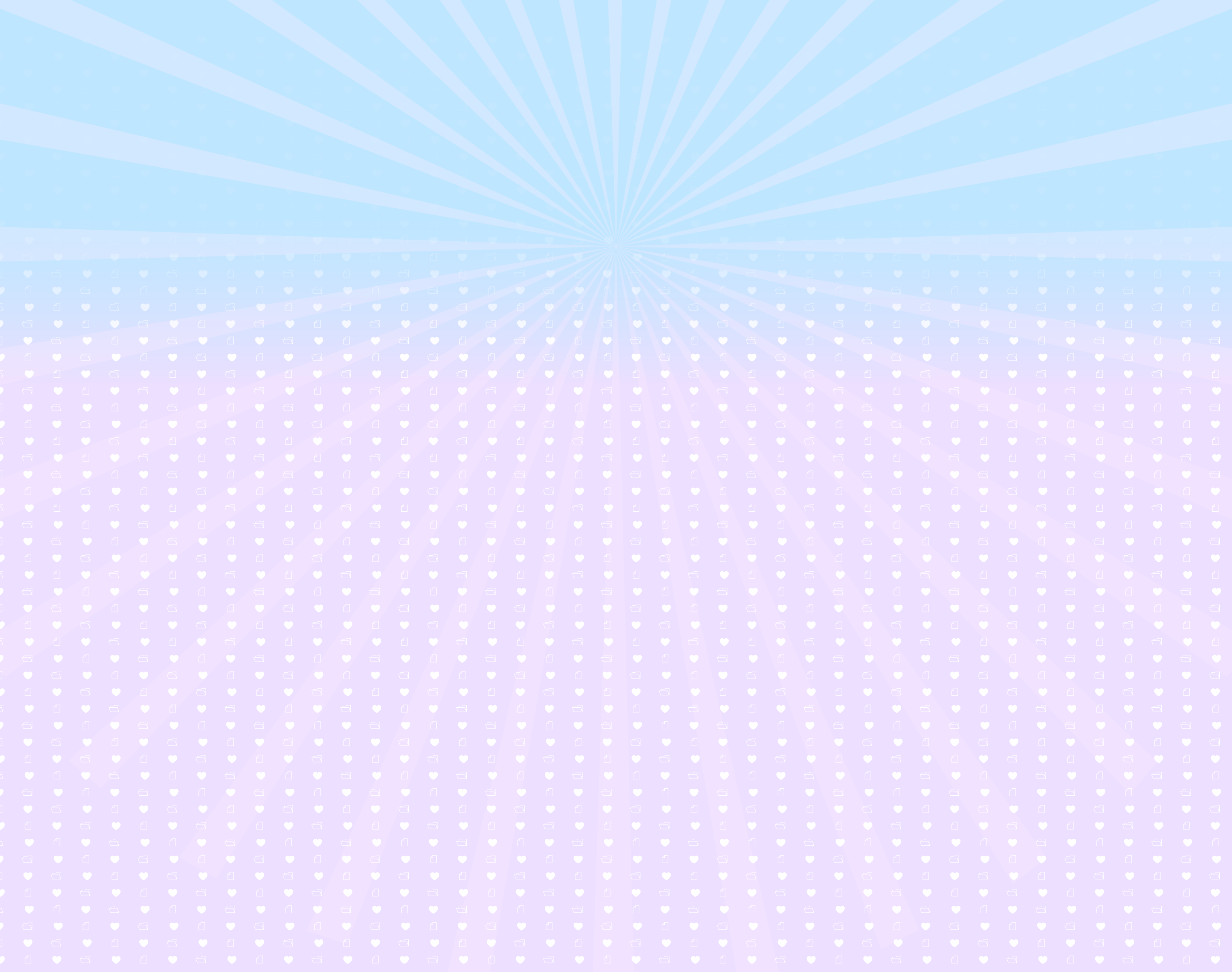 СПАСИБО 
ЗА 
ВНИМАНИЕ!